Lab-scale Gas Monitor System
Final Project of GEOSCI 597-007

LONG FAN
Outline
1. Background and Problem
 2. Lab-scale Gas Monitor System
 3. Assembling and Wiring
 4. Problem and Discussion
2
Outline
1. Background and Problem
 2. Lab-scale Gas Monitor System
 3. Assembling and Wiring
 4. Problem and Discussion
3
1. Background and Problem
4
Outline
1. Background and Problem
 2. Lab-scale Gas Monitor System
 3. Assembling and Wiring
 4. Problem and Discussion
5
2. Lab-Scale Gas Monitor System
6
Outline
1. Background and Problem
 2. Lab-scale Gas Monitor System
 3. Assembling and Wiring
 4. Problem and Discussion
7
3. Assembling and Wiring
Assempling
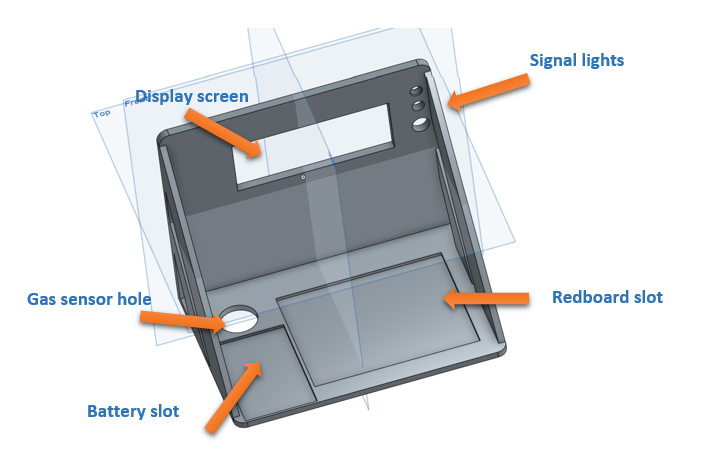 8
3. Assembling and Wiring
Gas sensor wiring
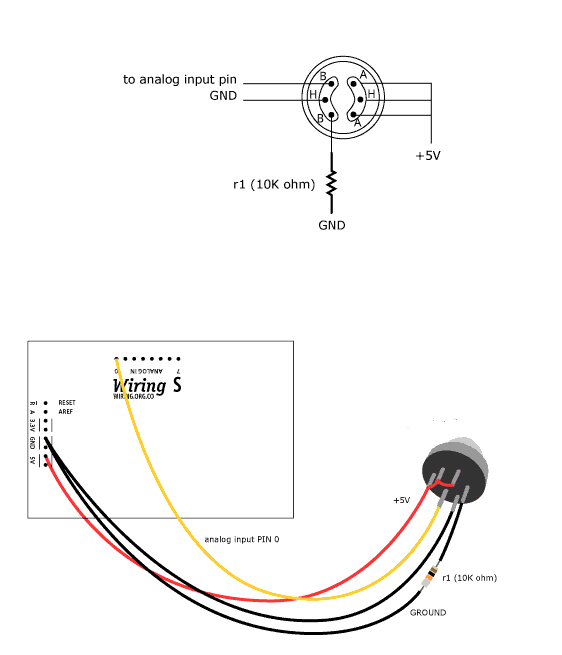 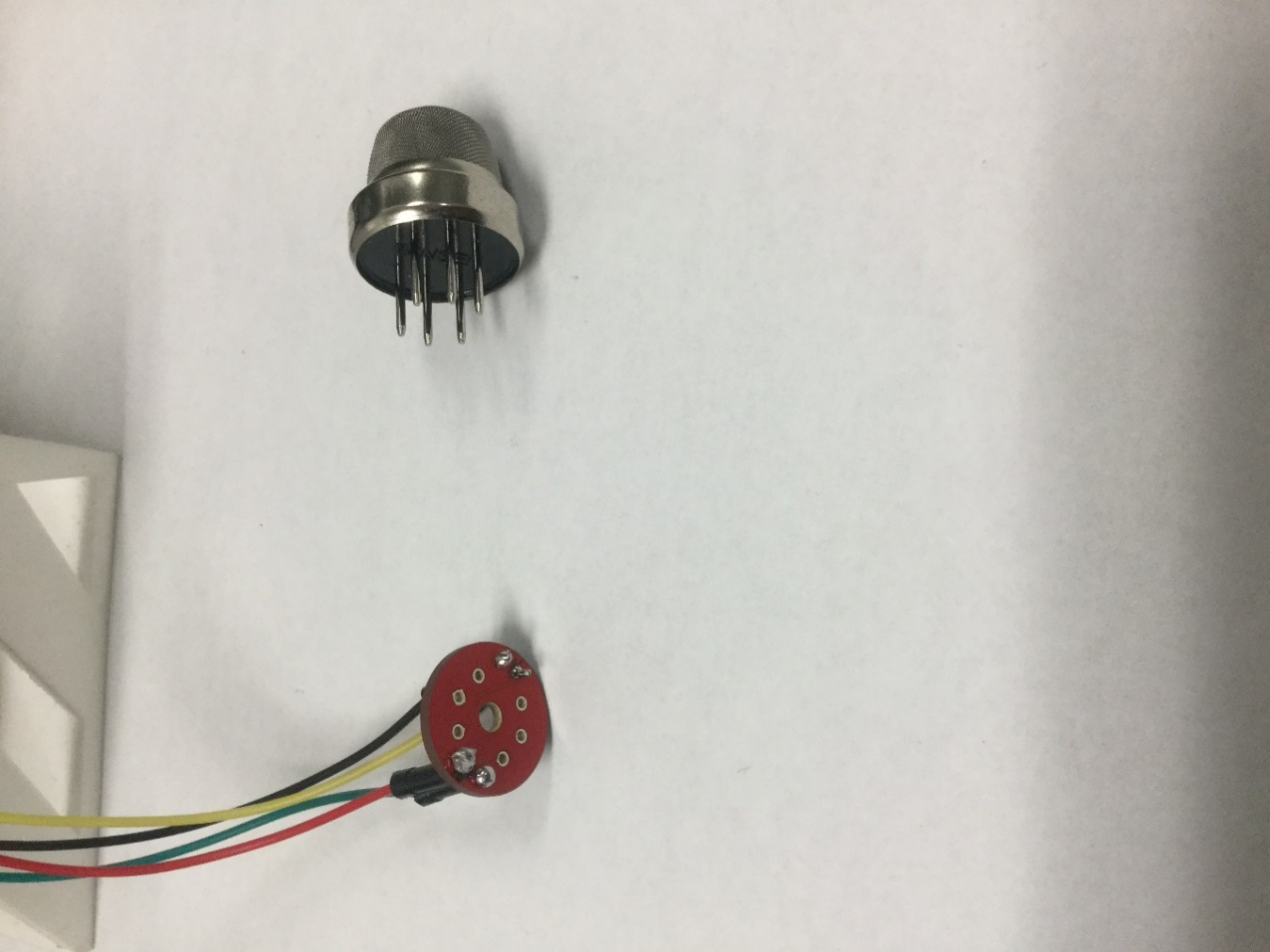 9
3. Assembling and Wiring
Typical sensitivity curve
10
3. Assembling and Wiring
Battery wiring
JST right-angel
connector
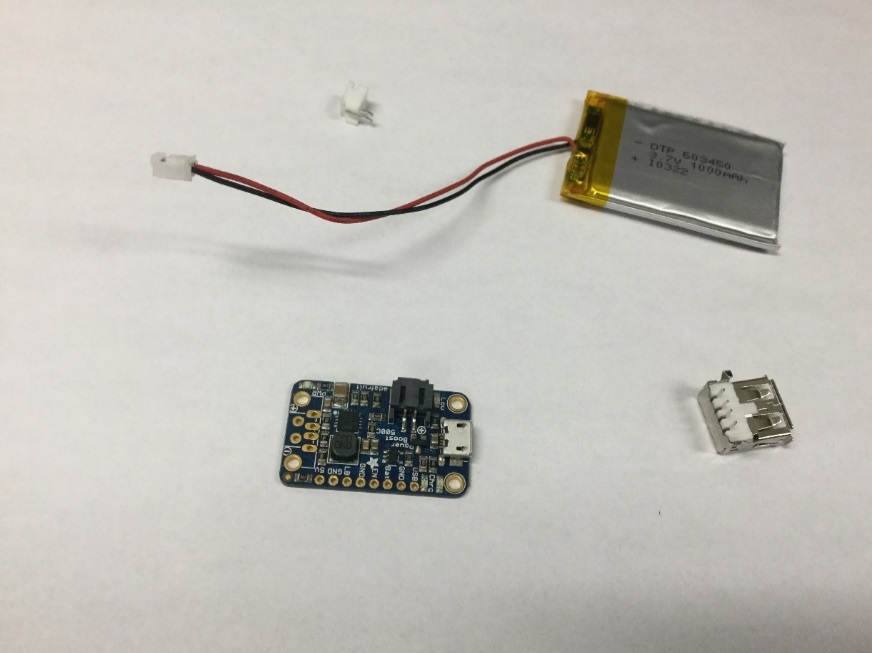 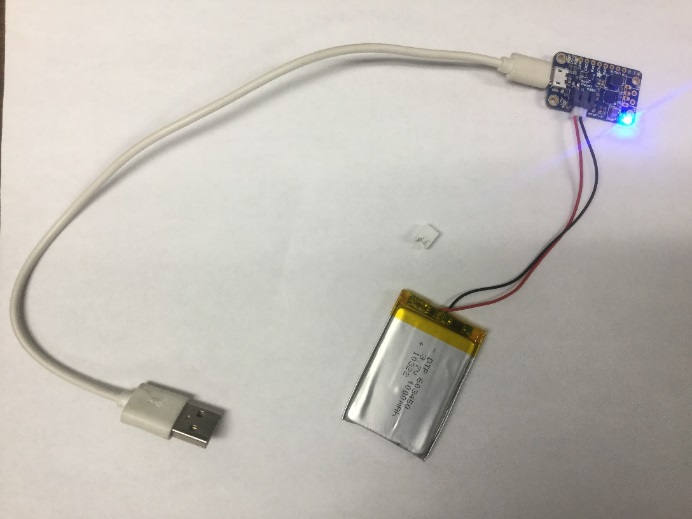 USB charger
11
3. Assembling and Wiring
Testing
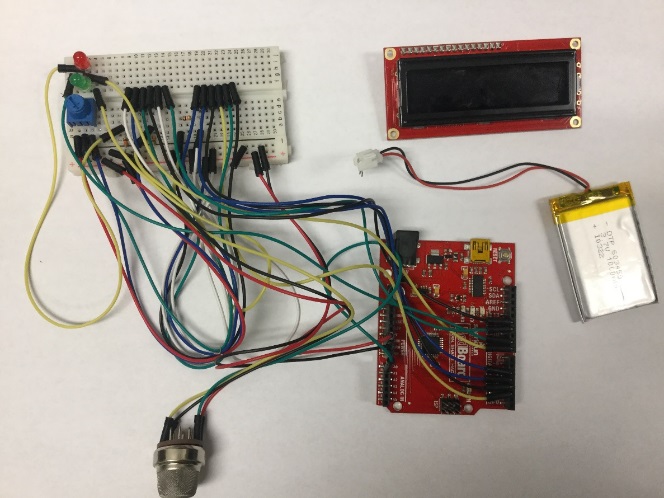 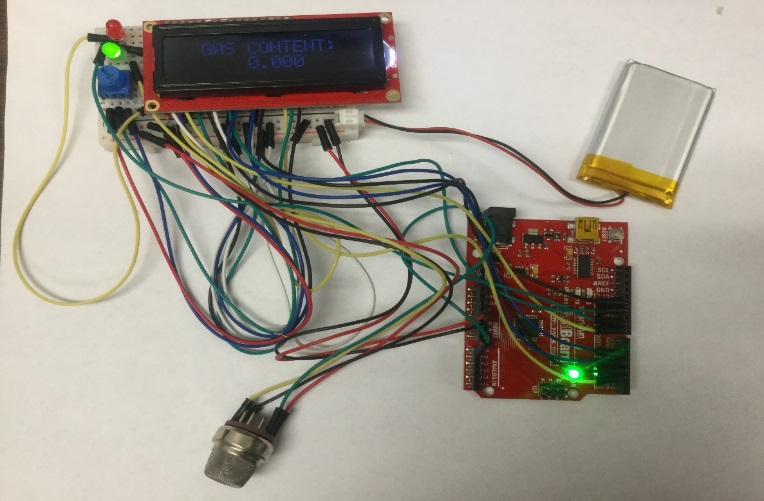 Physical wiring of all components
12
3. Assembling and Wiring
Final project
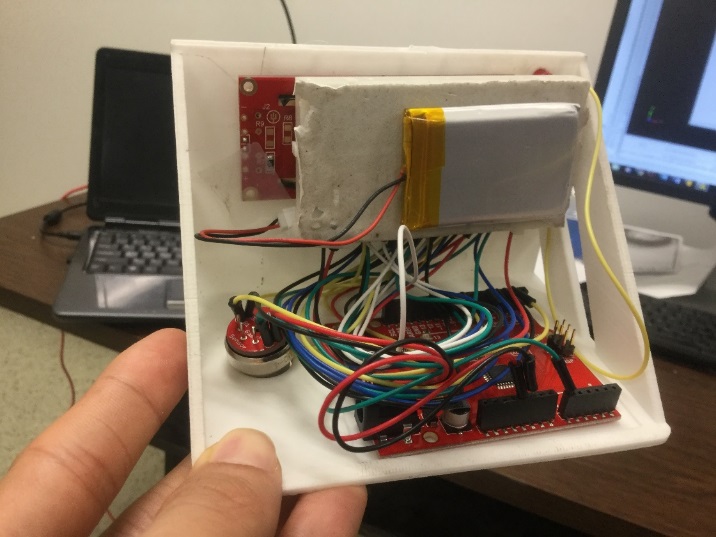 13
Outline
1. Background and Problem
 2. Lab-scale Gas Monitor System
 3. Assembling and Wiring
 4. Problem and Discussion
14
4. Problem and Discussion
Long preheat time of gas sensor
15
Thank You!Question?
16